Managing Up, Down and All Around
Be a great people influencer to build a lifetime of brilliant relationships
Flow of the session
Sparking connections
Undercover investigation into working & decision making styles  
Power versus passion. Mapping stakeholders
Confession time. What have you got?    
Intelligence gathering
Usual suspects wall
Closing the case
SparkingConnections
THINK OF A SUBJECT YOU WANT TO KNOW SOMETHING ABOUT.
STAND UP AND SHOUT OUT THE NAME OF THE TOPIC.
IF YOU KNOW SOMETHING ABOUT THAT TOPIC GO  AND MAKE THE CONNECTION WITH THAT PERSON.
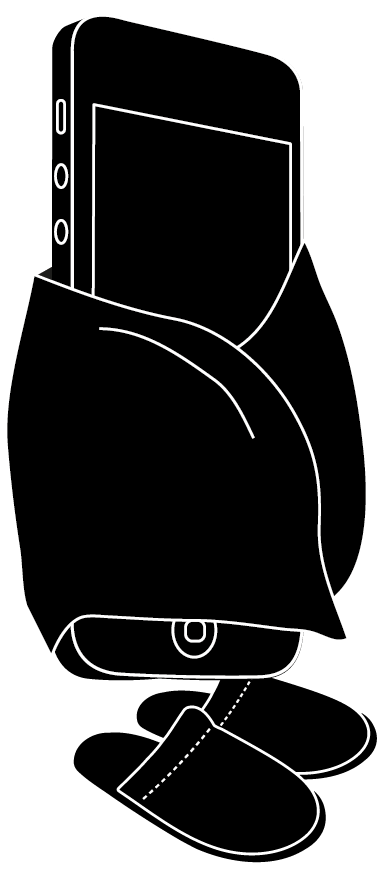 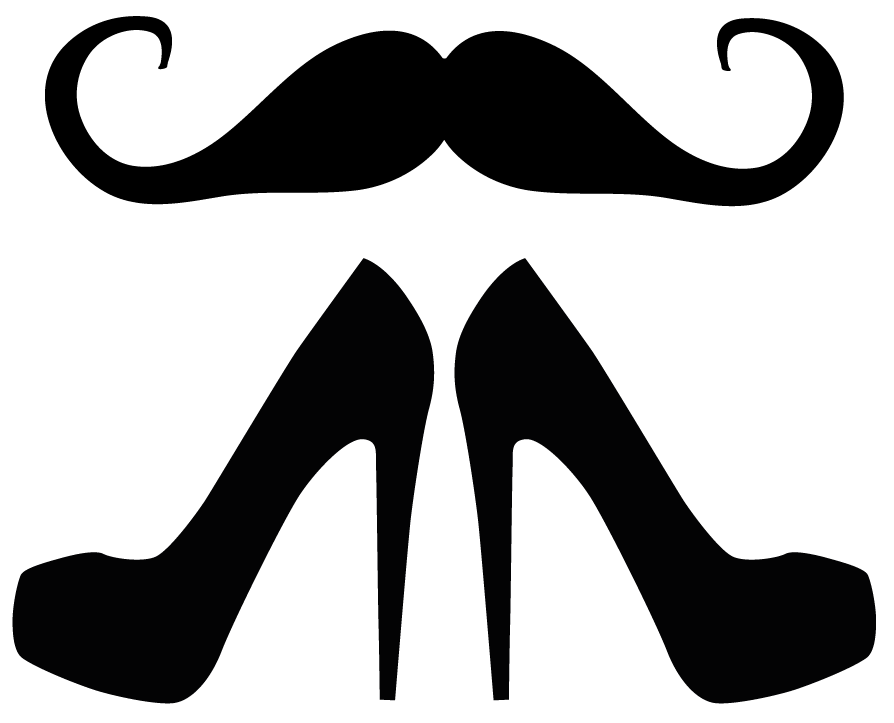 accelerator manifesto
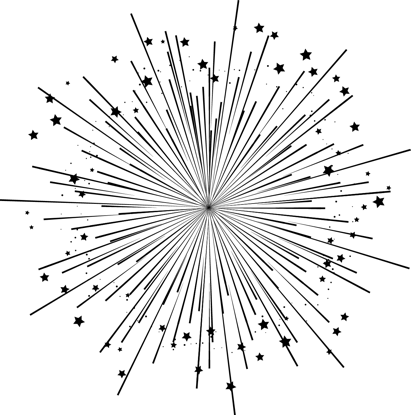 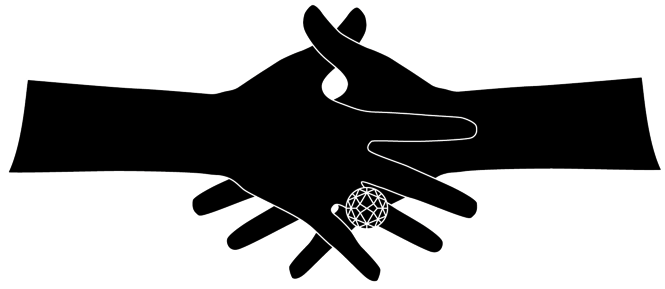 UNDERCOVER INVESTIGATION
Working styles
UNDERCOVER INVESTIGATION
EVERYONE STAND UP IN THE MIDDLE OF THE ROOM

LISTEN TO THE STATEMENT BEING READ OUT
IF THE STATEMENT DESCRIBES YOU,  MOVE AS INSTRUCTED
IF THE STATEMENT DOES NOT DESCRIBE YOU, STAND STILL
WORKING STYLES
CARL JUNG
UNDERCOVER INVESTIGATION
DECISION MAKING STYLES
UNDERCOVER INVESTIGATION
EVERYONE STAND UP IN THE MIDDLE OF THE ROOM
LISTEN TO THE STATEMENT BEING READ OUT
IF THE STATEMENT DESCRIBES YOU,  MOVE AS INSTRUCTED
IF THE STATEMENT DOES NOT DESCRIBE YOU, STAND STILL
DECISION MAKING
CARL JUNG
Power Vs Passion
High
Keep satisfied
Manage closely
Power
Monitor (minimum effort)
Keep informed
passion
Low
Low
High
POWER vS PASSION
You have been asked to run a Sony event for everyone at your location.  
It starts with the leadership team sharing an exciting new business update followed by a Q&A session and finishes with drinks afterwards.
In two groups
On individual post it notes write down all the key stakeholders.
As a team agree your final list of stakeholders are.
Post each stakeholder onto a quadrant in your Power vs Passion matrix.
Share Back
ConfessionTIME
Abundance Mentality Definition




“When a person believes there are enough resources and success to share with others”.
True Confessions Speed Dating
Line up opposite each other:
What do you have in abundance?
What three things do people request from you time and time again?
What gives you the greatest enjoyment to help people with?
What secret sources of abundance do you have that people do not know about?
INTELLIGENCE GATHERING
InnocentUntil ProvenGuilty
Discuss and agree in small groups one key stakeholder who you want to attend your event.
Discuss why they may be challenging to approach?
WhatIs Your Motive?
As a group agree your motive for influencing them. 
 What are your primary and secondary goals?
What can you offer to them in return?
Identify theirMotive?
Review the “High Five Drivers” in your Journals and discuss which description might fit your stakeholder.
HIGH FIVE MOTIVATION DRIVERS
PULLING CLUESTOGETHER
Write  on a flip chart everything you know about your stakeholder:
Their working style and decision making approach.
What they have in abundance that you need.
What you have in abundance that they need.
How they are motivated?
What inspires them and what might worry them?
Pulling The Clues Together
Think about what you already know about them
Who are they?
How do they like to be engaged?
How do they make decisions?
How are they motivated to do what they do?
What do they fight for? 
What inspires them?
What might worry them?
How can you help them?
Arresting conversations
What kind of relationship do you have with this person?
How will you build a good relationship with them?
What do you need to do, to put your plan into action?
USUAL SUSPECTS WALL
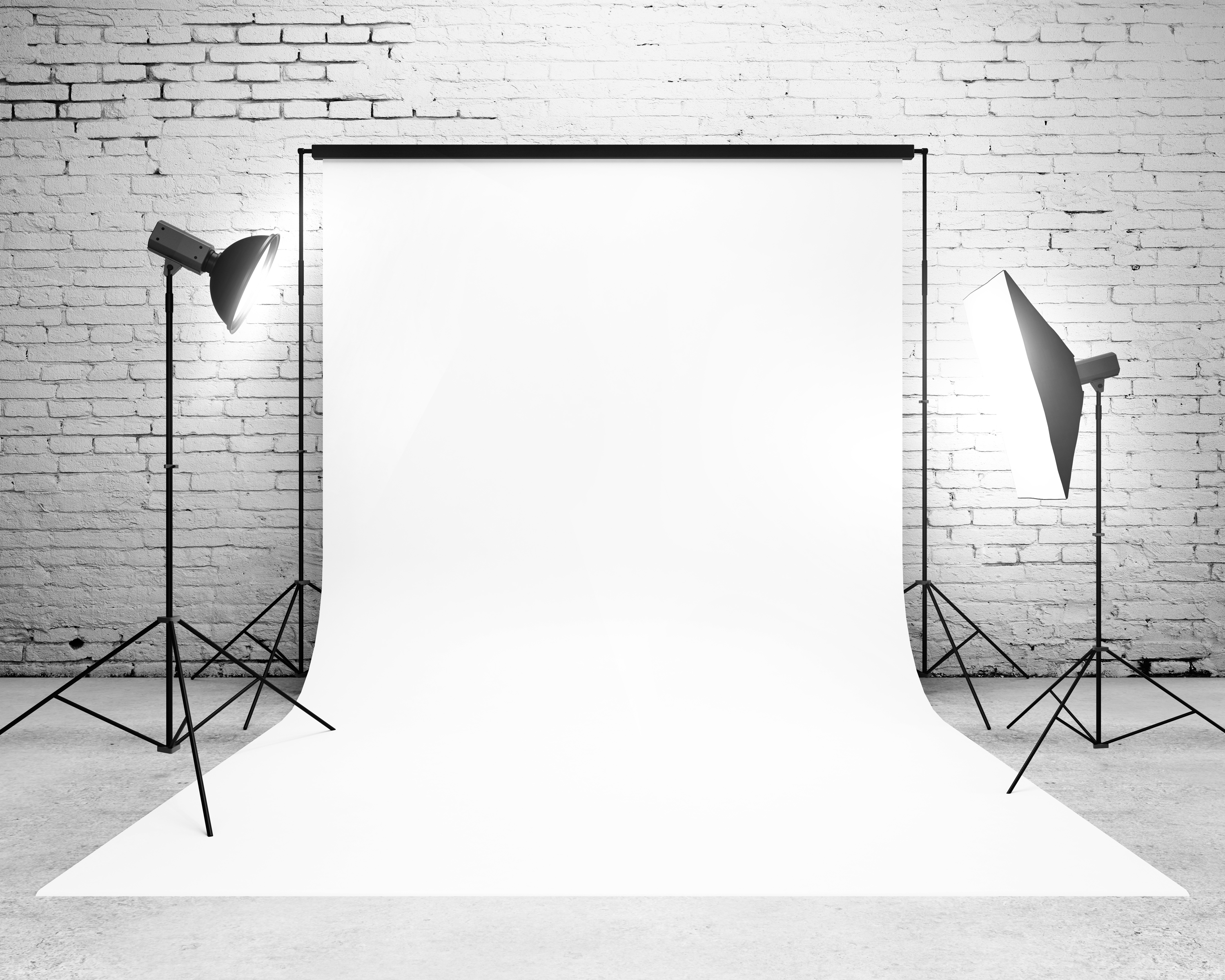 On your own, think of a goal or project you want to deliver. 
Build your own ‘usual suspects’ wall. 
Include all your internal and external stakeholders.
Map them onto a Power vs Passion Matrix.
Choose a tricky stakeholder and write your own intelligence gathering plan for building a relationship with them. 
Commit to when you will connect with them to build a relationship.
CLOSING THE CASE
Share your commitment to engage and build a relationship with a key stakeholder with someone else in this room.
Organise to connect with each other in one weeks time to review progress.
In pairs
Thankyou!
BREAK Time
[Speaker Notes: Time for a break (10 mins)]